48-5
This work is licensed under a Creative Commons Attribution-ShareAlike 4.0 International License.
Please add this statement to all the videos you create.
English Bible quotes are from the World English Bible US, which is in the public domain.
[Speaker Notes: 48 Persecution
1. Deacons appointed – Acts 6:1-7 (Left Top)
2. Stephen – Acts 6:8 – 8:4 (Right Top)
3. Philip, Peter and John in Samaria – Acts 8:4-25 (Right Bottom)
4. Philip and the Ethiopian – Acts 8:25-40 (Left Bottom)
5. Saul’s Conversion – Acts 9:1-9 (Left Center)
6. Ananias prays for Saul– Acts 9:10-19a (Center Lower)
7. Saul’s Escape – Acts 9:19b-31 (Center Upper)]
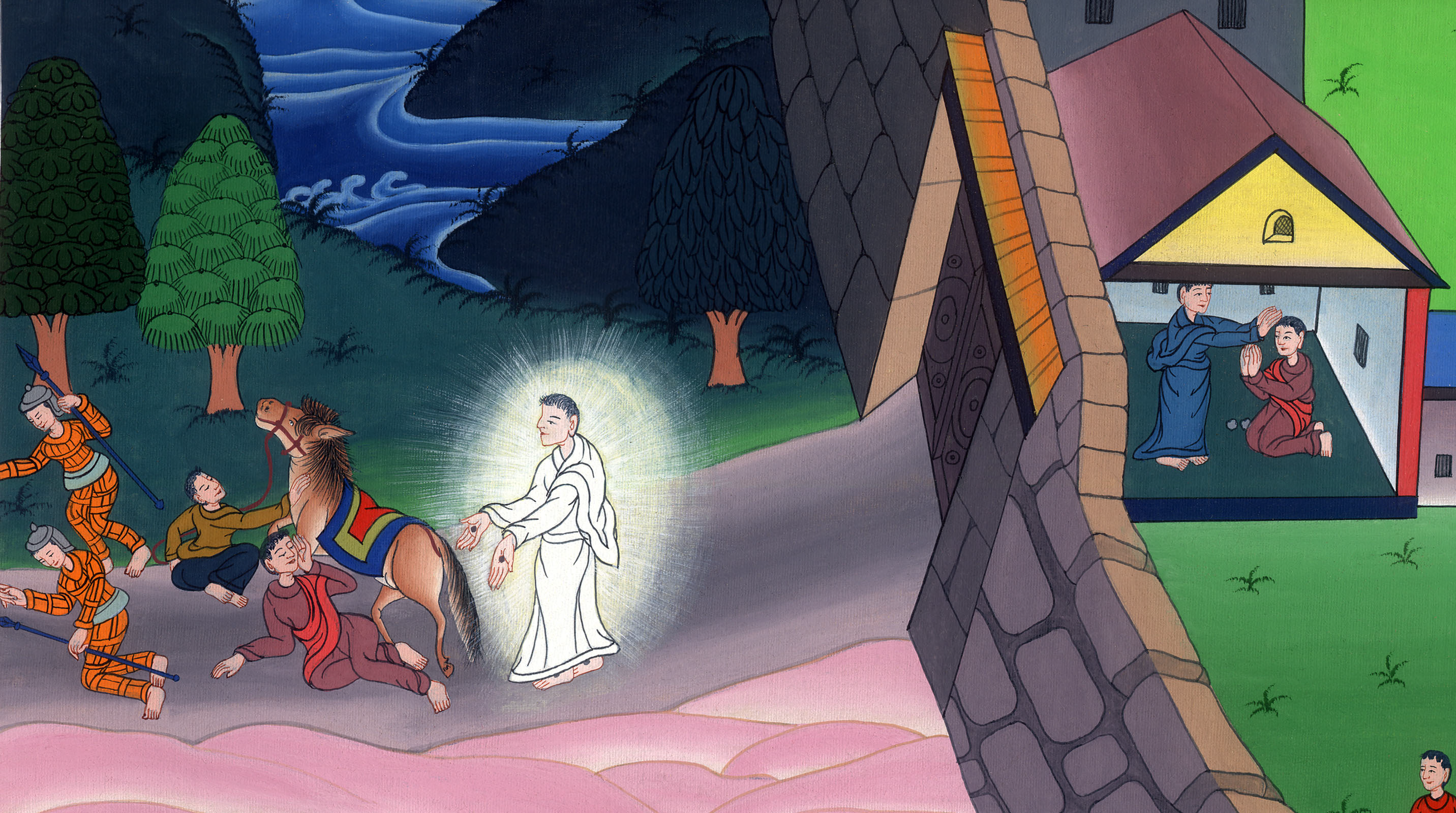 Saul’s Conversion – 
Acts 9:1-19
Saul’s Conversion – Acts 9:1-19
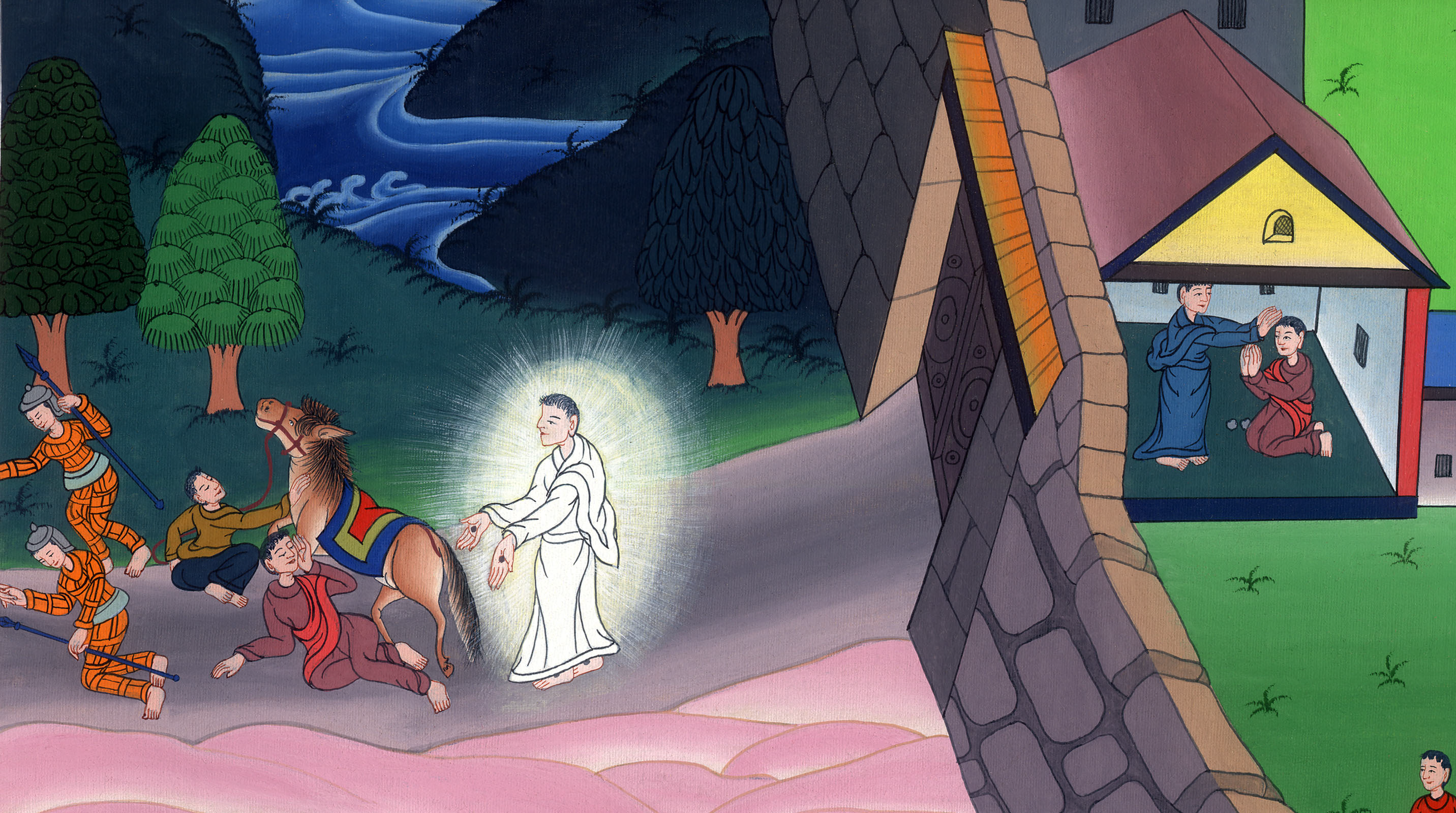 Saul’s Conversion – 
Acts 9:1-19
1But Saul, still breathing threats and slaughter against the disciples of the Lord, went to the high priest
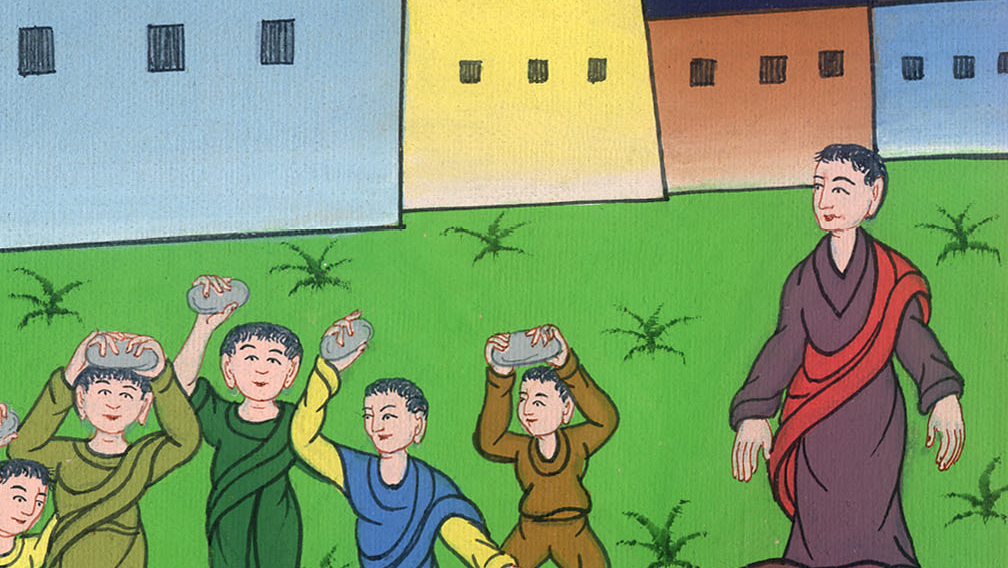 Acts 9:1
2and asked for letters from him to the synagogues of Damascus, that if he found any who were of the Way, whether men or women, he might bring them bound to Jerusalem.
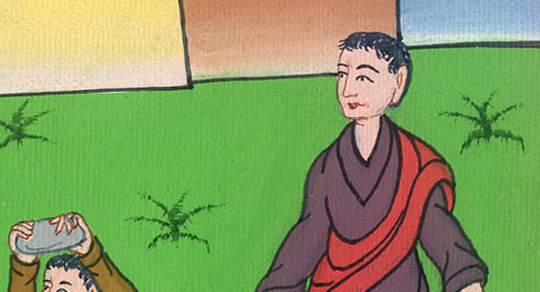 Acts 9:2
2and asked for letters from him to the synagogues of Damascus, that if he found any who were of the Way, whether men or women, he might bring them bound to Jerusalem.
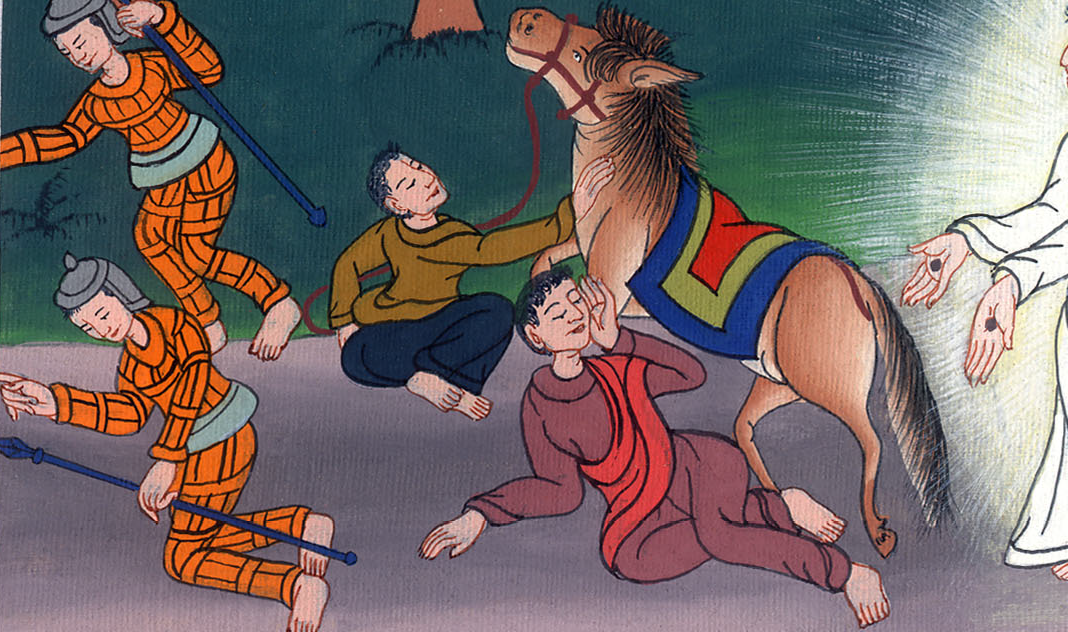 Acts 9:3,4
5He said, “Who are you, Lord?”
The Lord said, “I am Jesus, whom you are persecuting. 6But rise up and enter into the city, then you will be told what you must do.”
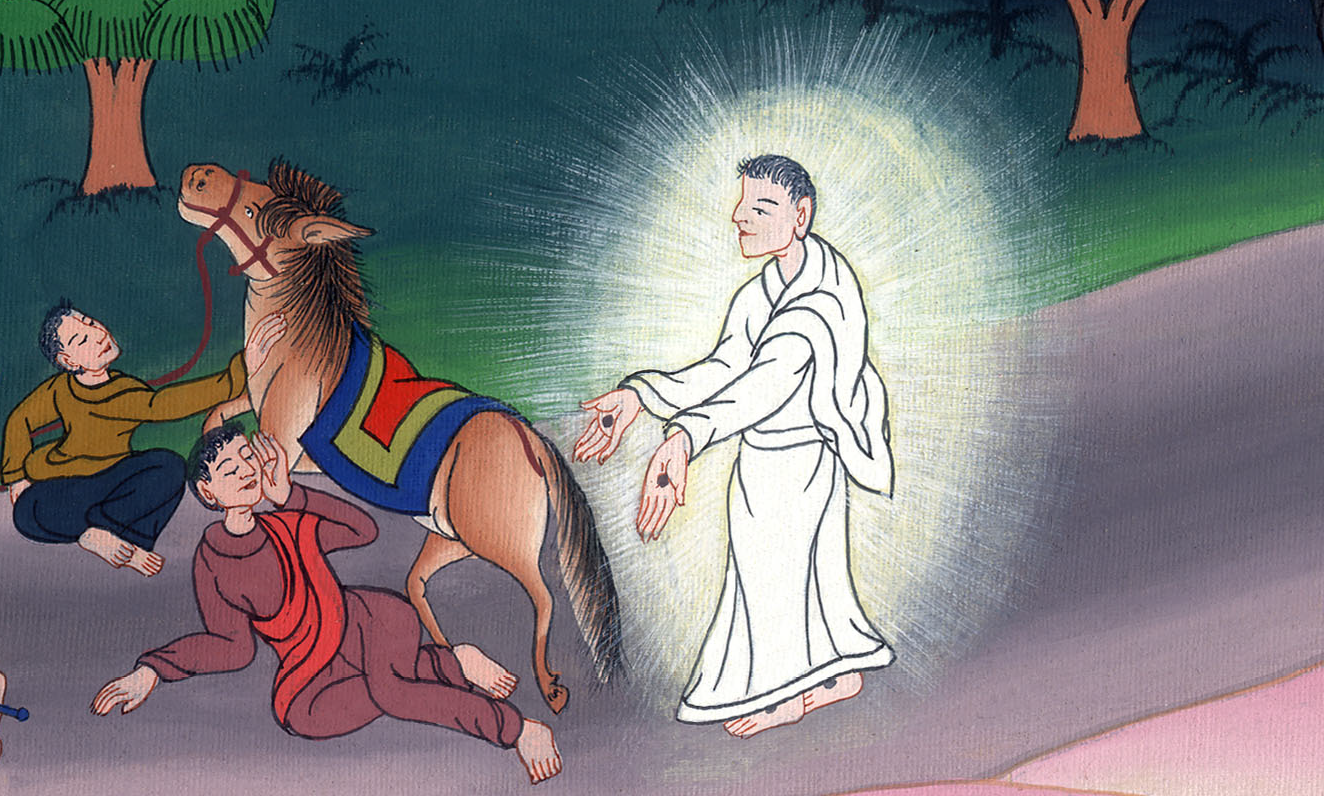 Acts 9:5,6
7The men who traveled with him stood speechless, hearing the sound, but seeing no one.
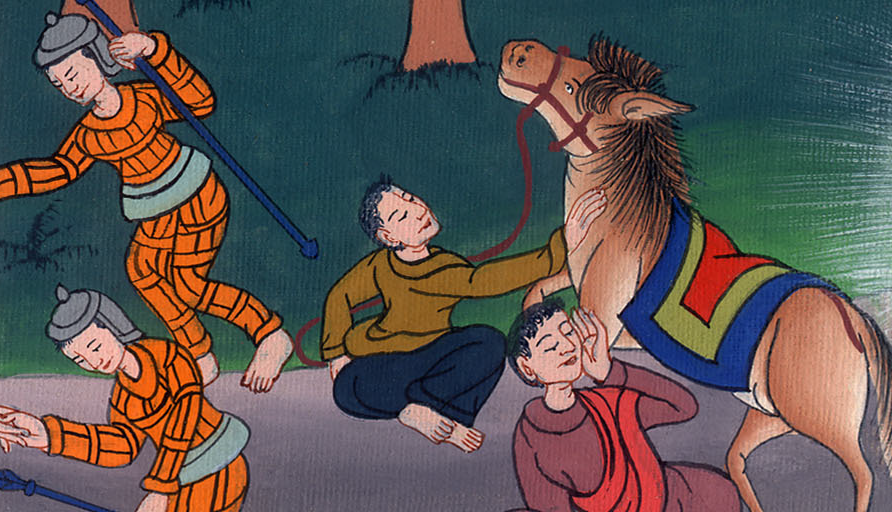 Acts 9:7
8Saul arose from the ground, and when his eyes were opened, he saw no one. They led him by the hand and brought him into Damascus. 9He was without sight for three days, and neither ate nor drank.
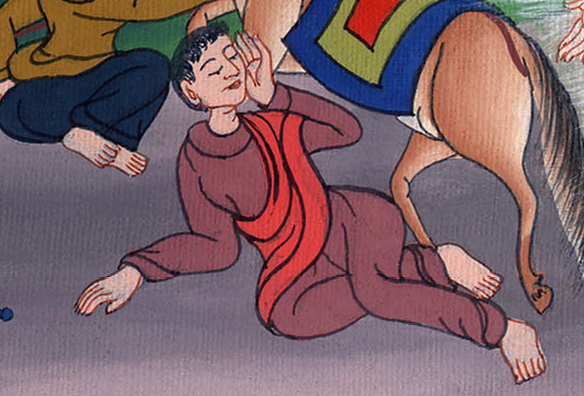 Acts 9:8,9
10Now there was a certain disciple at Damascus named Ananias. The Lord said to him in a vision, “Ananias!”
He said, “Behold, it’s me, Lord.”
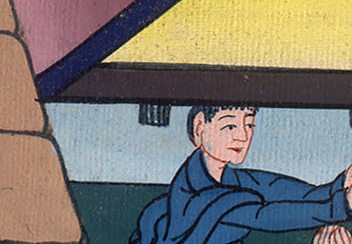 Acts 9:10
11The Lord said to him, “Arise and go to the street which is called Straight, and inquire in the house of Judah for one named Saul, a man of Tarsus. For behold, he is praying,
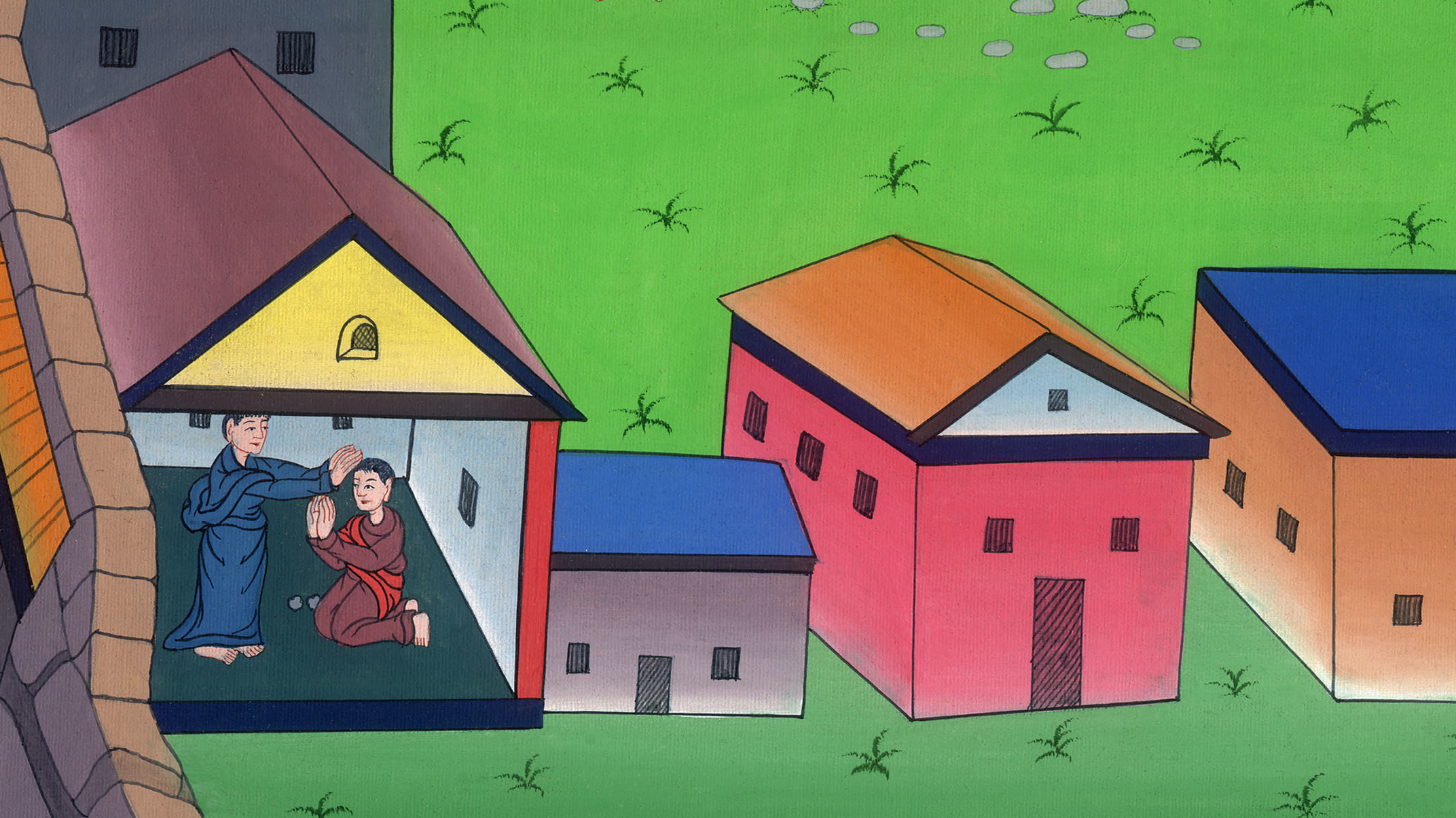 Acts 9:11
12and in a vision he has seen a man named Ananias coming in and laying his hands on him, that he might receive his sight.”
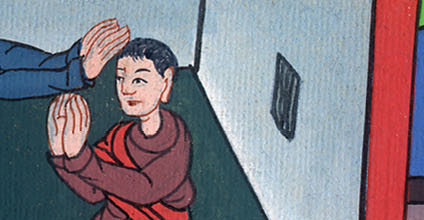 Acts 9:12
13But Ananias answered, “Lord, I have heard from many about this man, how much evil he did to your saints at Jerusalem. 14Here he has authority from the chief priests to bind all who call on your name.”
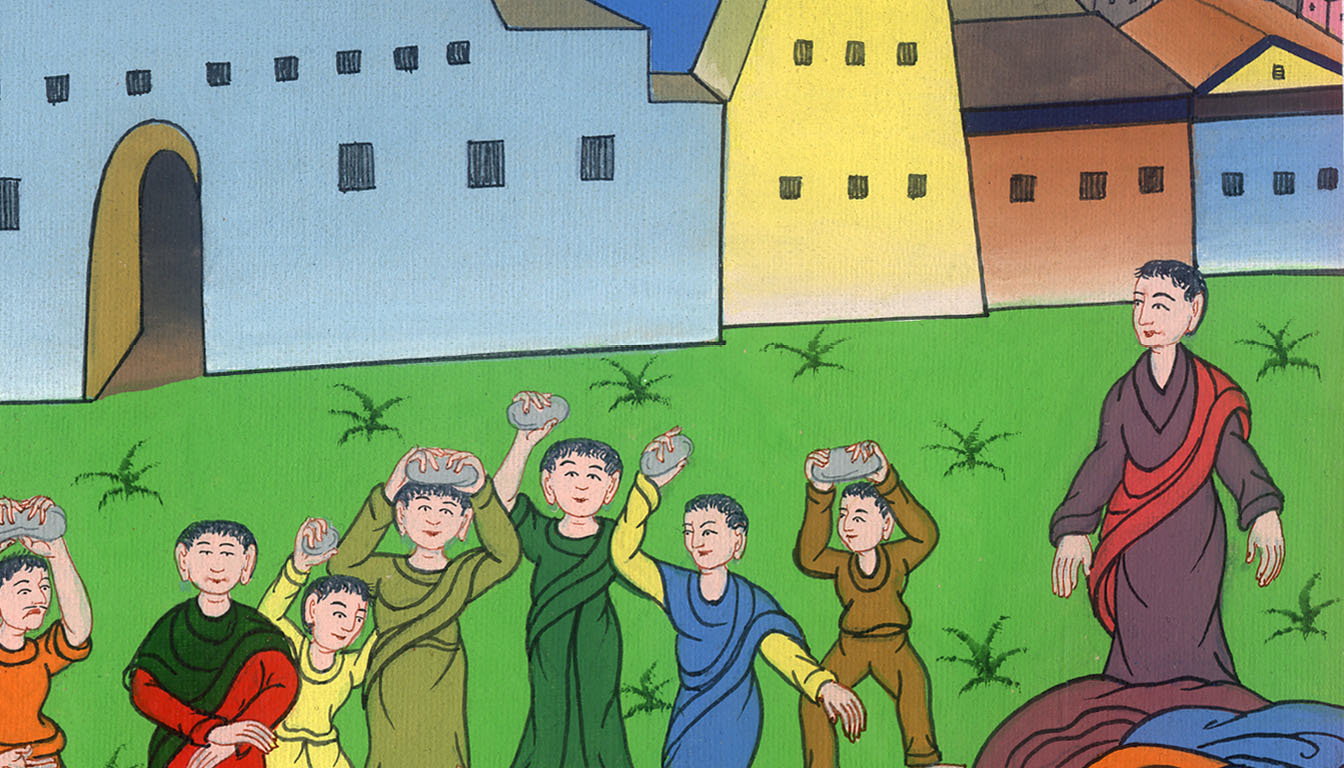 Acts 9:13,14
15But the Lord said to him, “Go your way, for he is my chosen vessel to bear my name before the nations and kings, and the children of Israel.
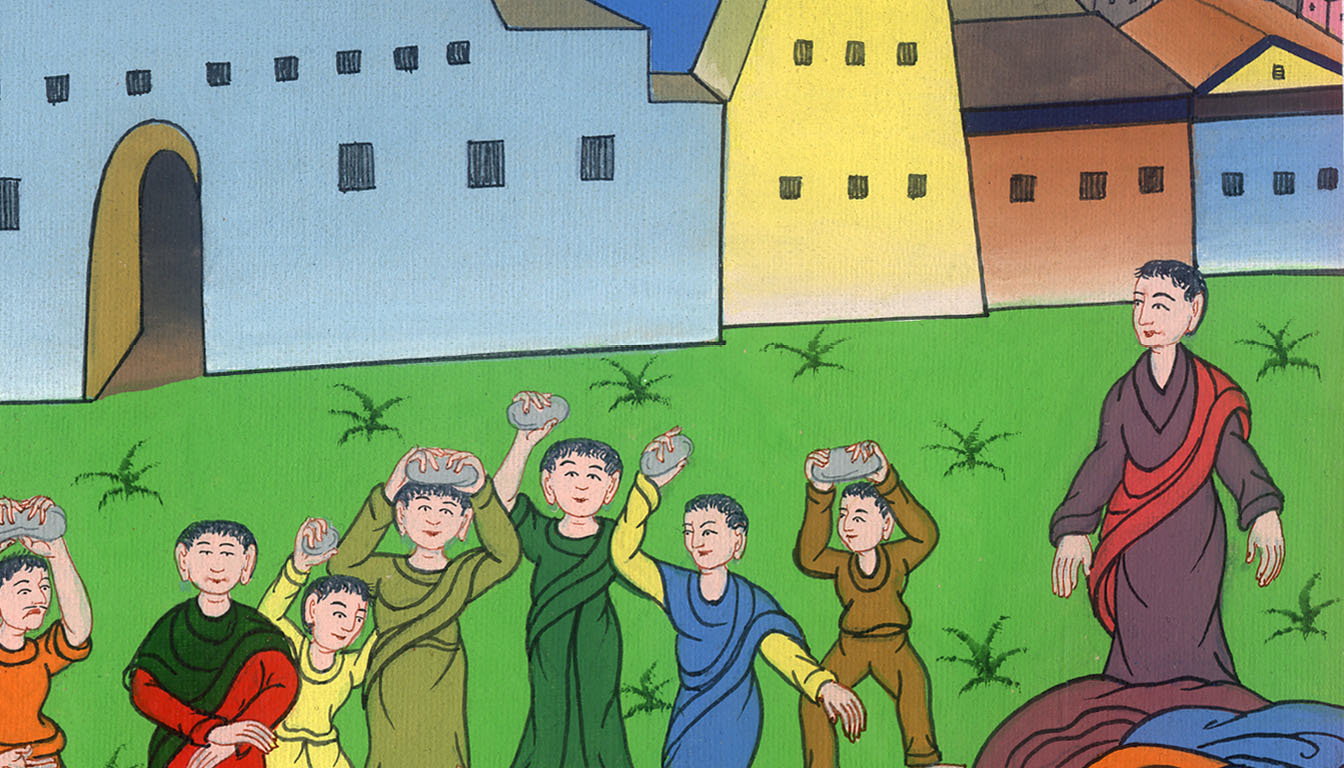 Acts 9:15
16For I will show him how many things he must suffer for my name’s sake.”
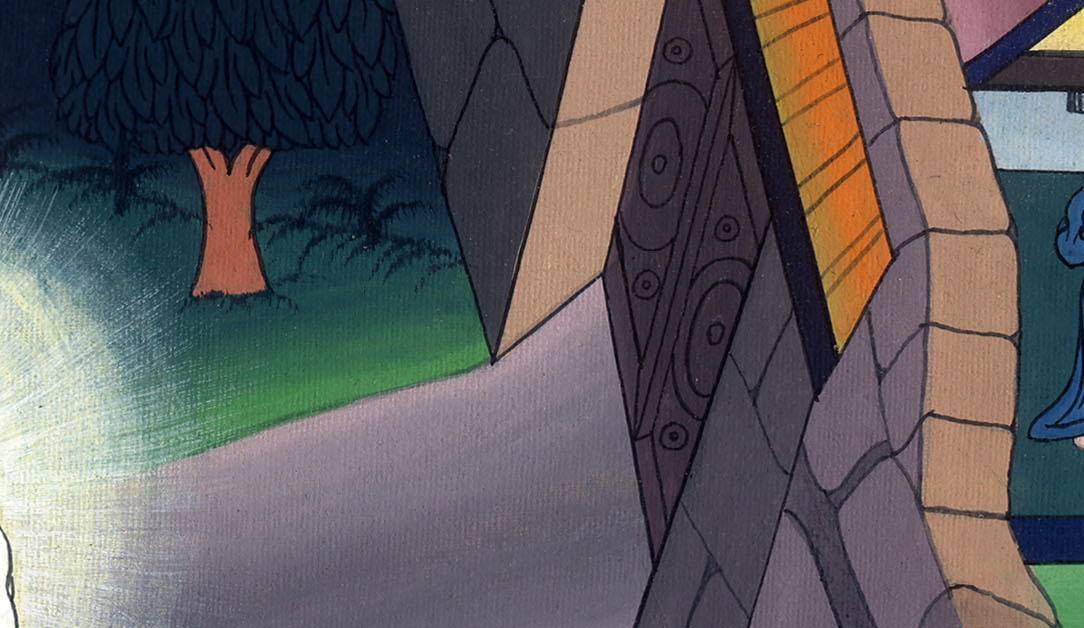 Acts 9:16
17Ananias departed and entered into the house. Laying his hands on him, he said, “Brother Saul, the Lord, who appeared to you on the road by which you came, has sent me that you may receive your sight and be filled with the Holy Spirit.”
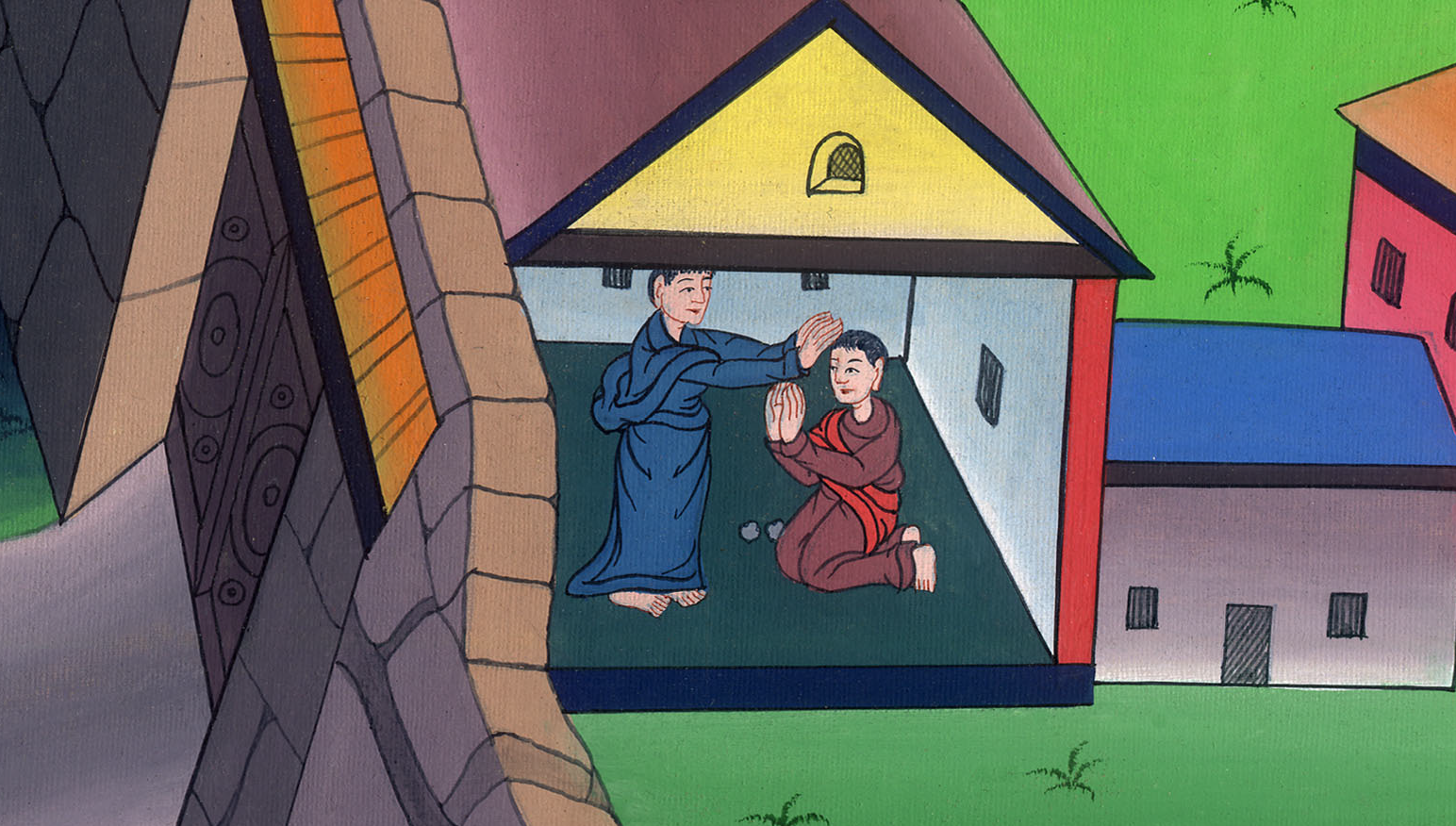 Acts 9:17
18Immediately something like scales fell from his eyes, and he received his sight. He arose and was baptized. 19He took food and was strengthened.
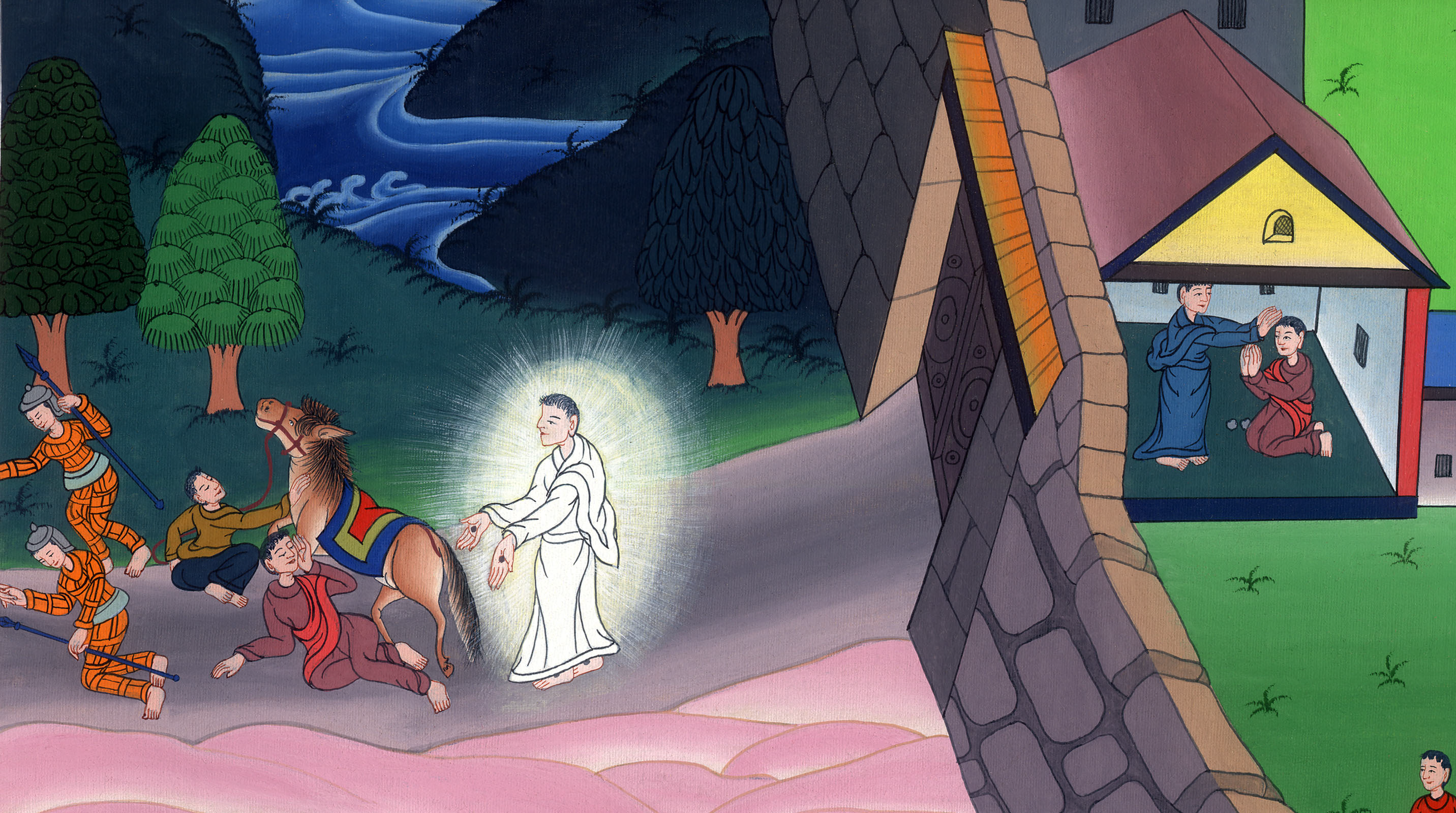 Acts 9:18,19